>Энергоэффективность          >Ресурсосбережение

>Защита окружающей среды
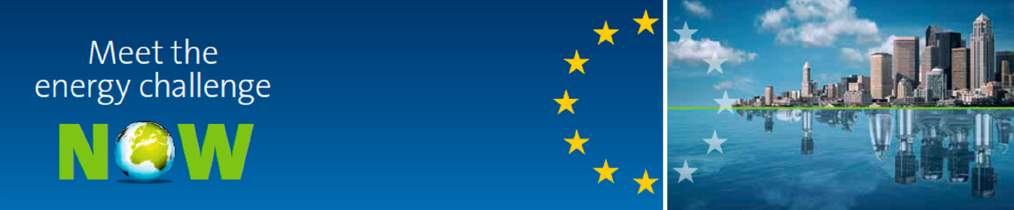 Белгород
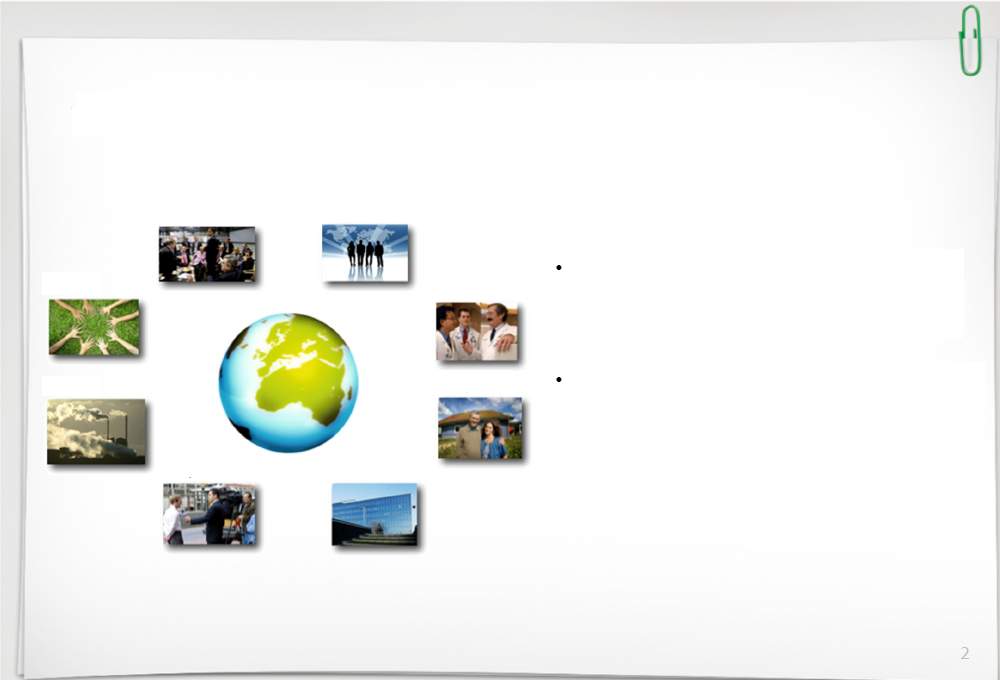 Зачем мы здесь сегодня?..
Инженеры
Политики
Изменения климата и дефицит источников энергии изменили
правила игры для всех компаний
Общественные 
организации
Ученые
Промышленность
Общество
Пресса
Государство
Сегодня самые успешные компании те, которые совместно другими 
борются с изменениями климата
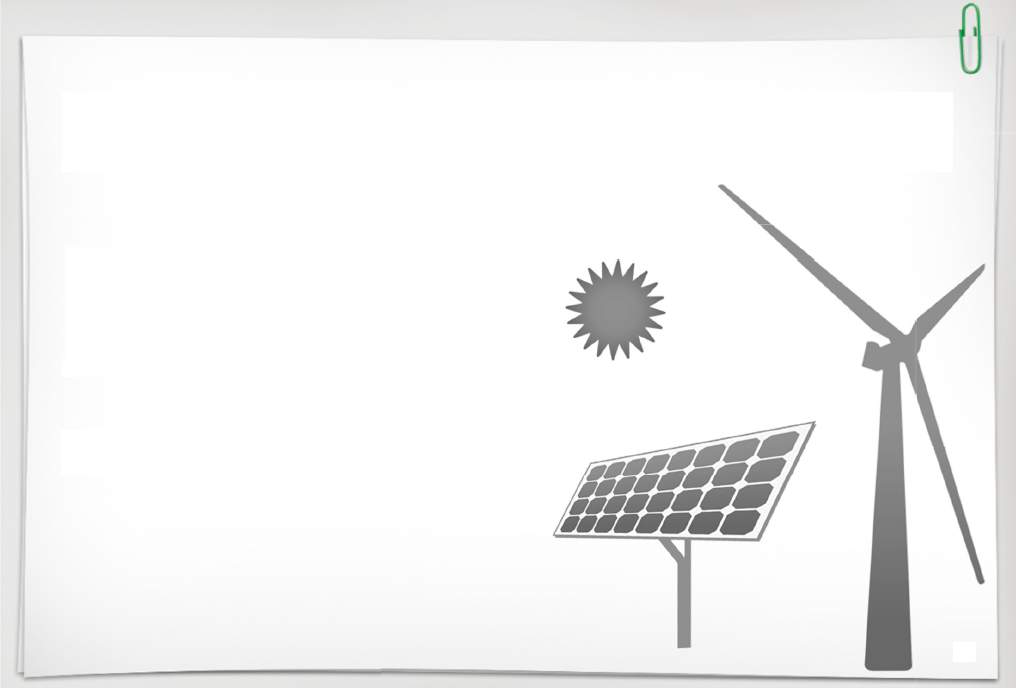 В борьбе против изменений климата все говорят 
об альтернативной энергетике
Мы СЕЙЧАС критически нуждаемся
в решениях, значительно влияющих 
на глобальное сокращение 
энергопотребления
Мы не можем позволить себе ждать!
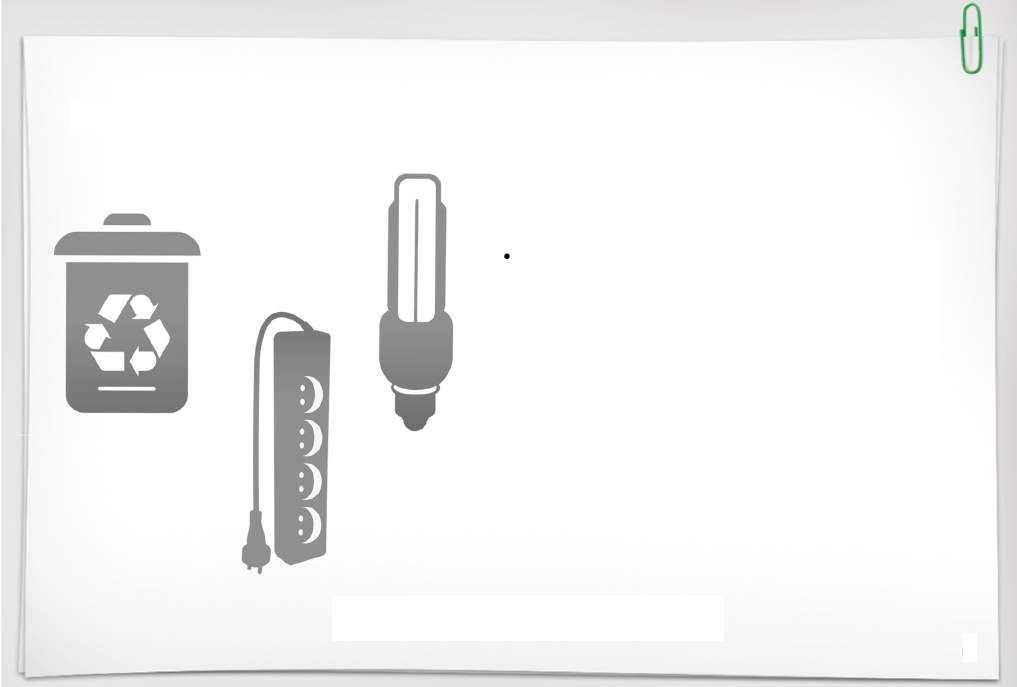 Некоторые решение более популярны, чем другие
Инициатив по сокращению потребления
энергии много, например:

Замена ламп накаливания 

> Сведение к минимуму энергопотребления 
    в режиме ожидания

> Инвертерные  кондиционеры
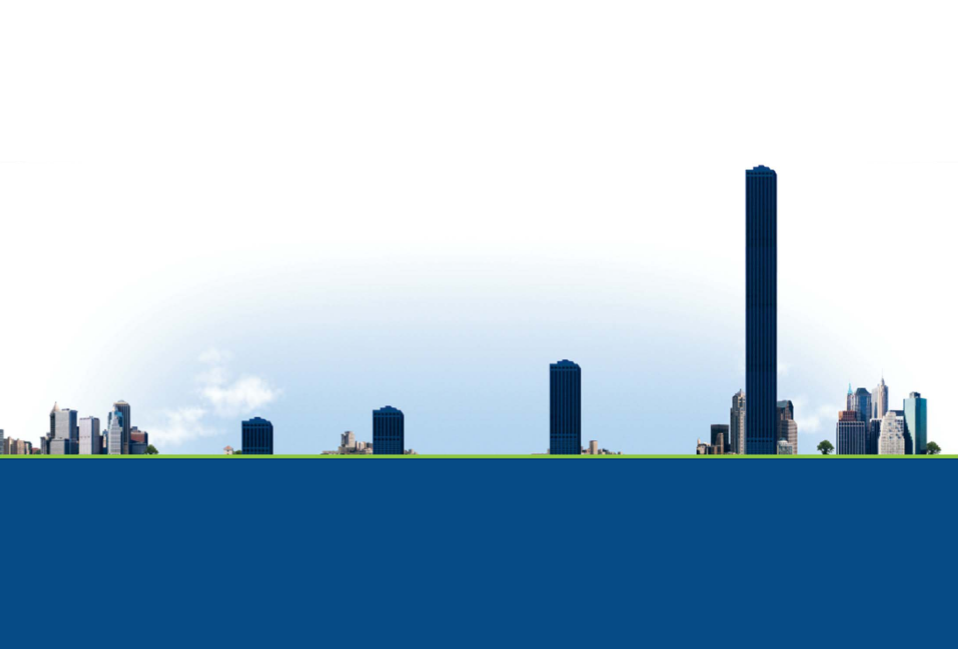 Но мы должны сосредоточиться на крупнейших возможностях энергосбережения
Текущий потенциал 
энергосбережения
Энергопотребление
в режиме ожидания
Холодильники
Лампочки
Двигатели насосов 
и других механизмов
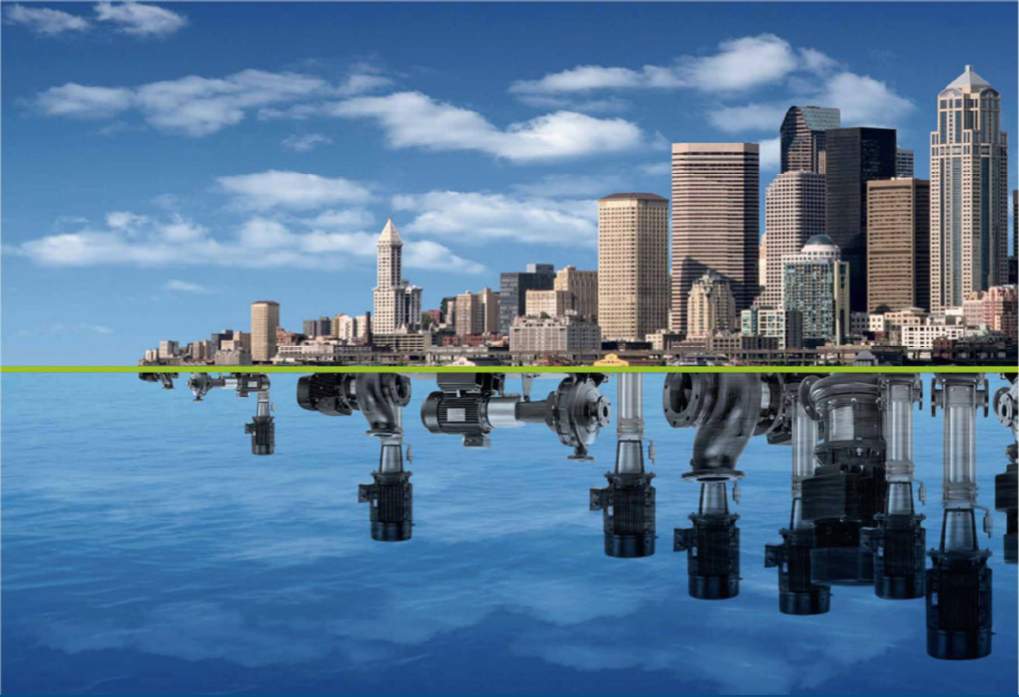 Большинство людей не понимает, что  насосы 
и двигатели изменяют  наш мир
Дело в том, что в настоящее время насосы 
потребляют до 20% электроэнергии в мире
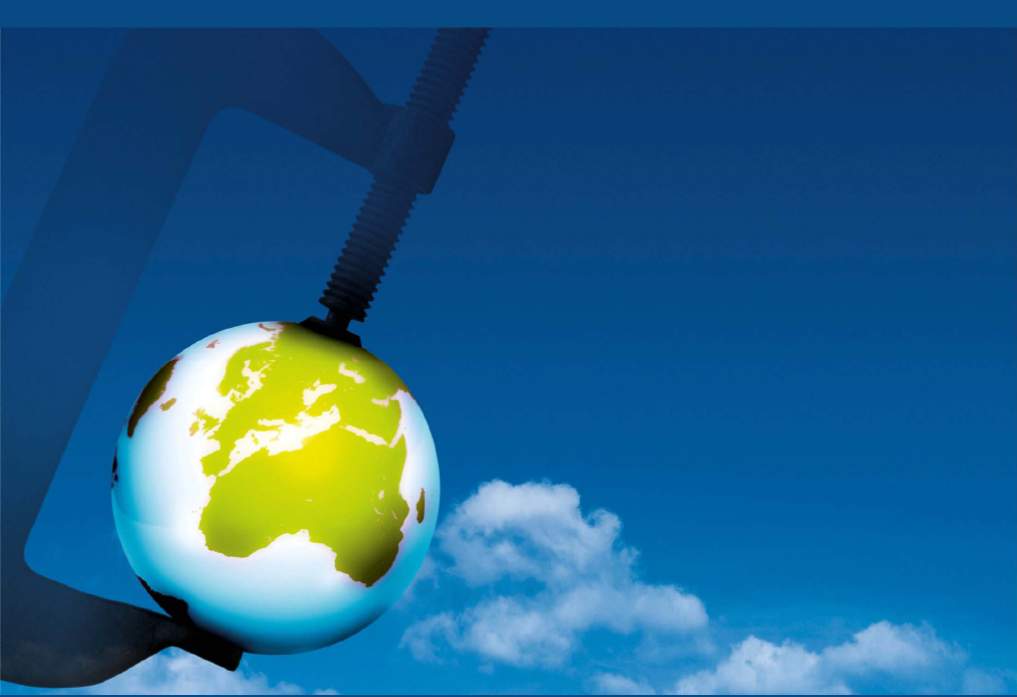 Снижение потребления энергии является одной из наиболее серьезных 
проблем в борьбе с изменением климата –  насосы могут быть ключевым элементом решения
«…изменения климата является одной 
из наиболее серьезных проблем нашего
времени и нужна сильная политическая 
воля, чтобы срочно бороться
с этим…» 

           - Копенгагенское соглашение, 2011
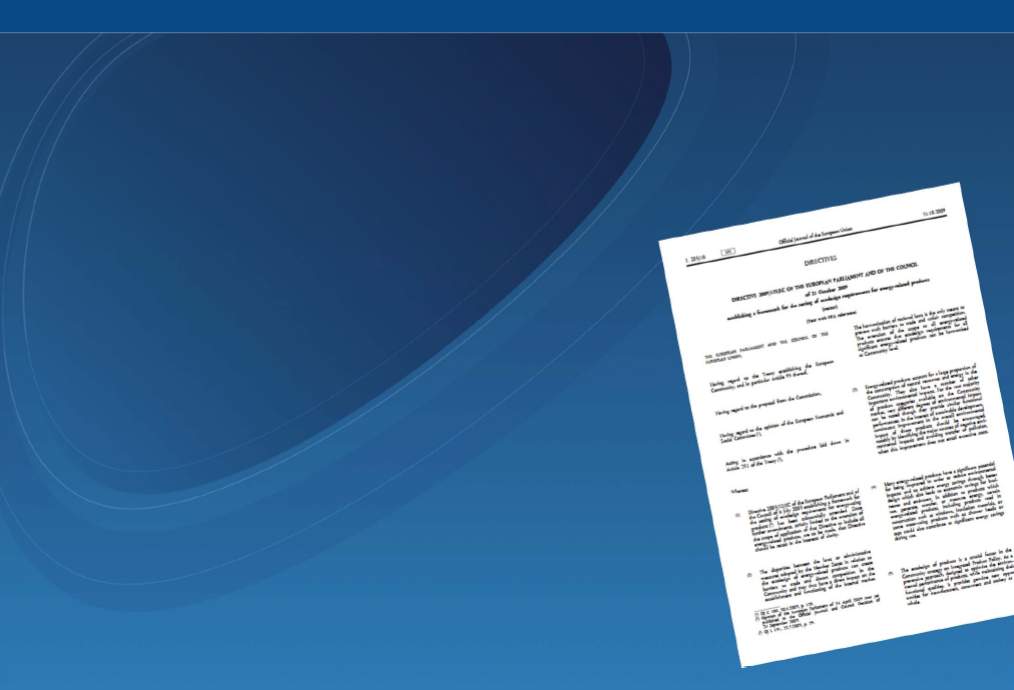 Европейский союз одобрил EuP директиву на электрические двигатели – победа в борьбе за энергосбережение
> Новые требования по энергоэффективности двигателей  будут вводится поэтапно с 2011 года


Двигатели эффективностью от IE1 к IE3:
 
 - IE1 наименьшая энергоэффективность     двигателей  
 - IE3 наиболее энергоэффективные двигатели
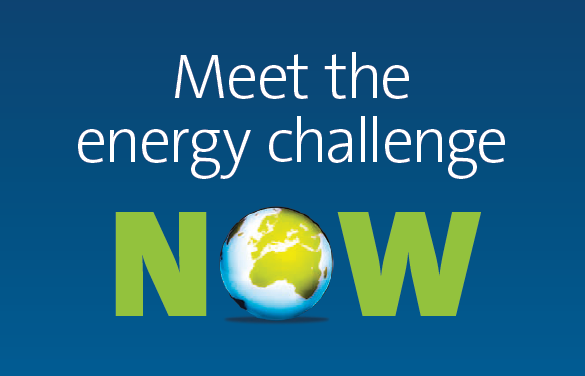 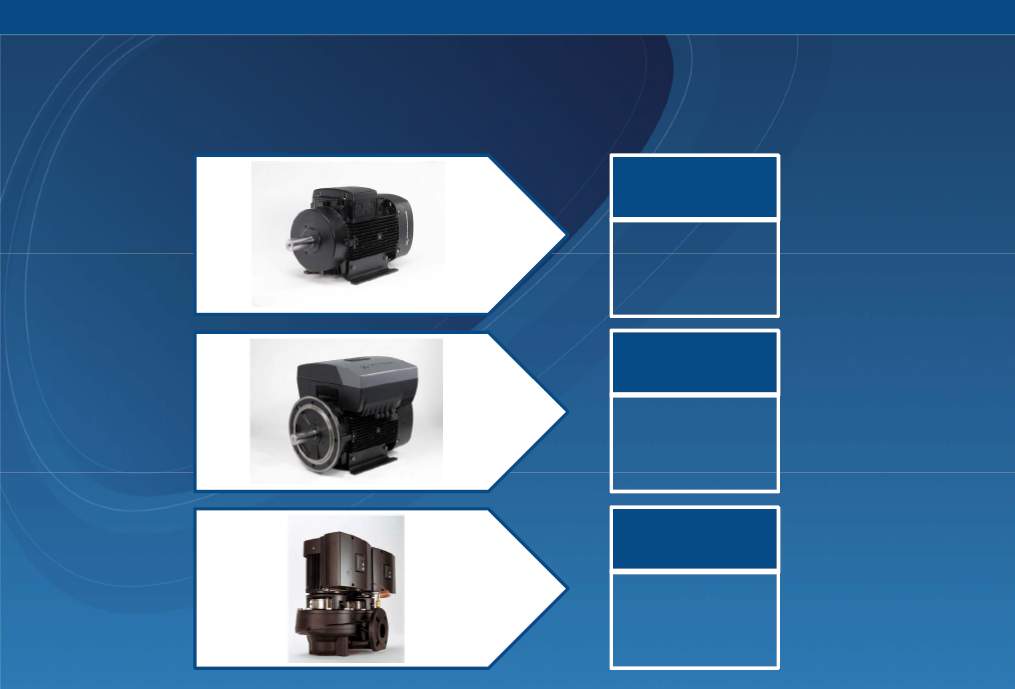 Потенциальная экономия энергии
Повышение 
эффективности
7 %
Регулирование
скорости
30 %
Электронное 
регулирование
60 %
Что такое Grundfos BlueFlux?
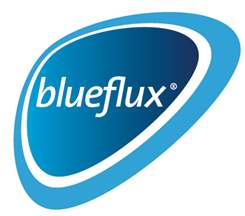 Grundfos Blueflux ®  лучшее от Grundfos:  энергоэффективные двигатели  и частотно-регулируемые приводы 

соответствуют или превышают  требования IE3

Двигатели Grundfos Blueflux доступны на российском рынке уже сегодня!
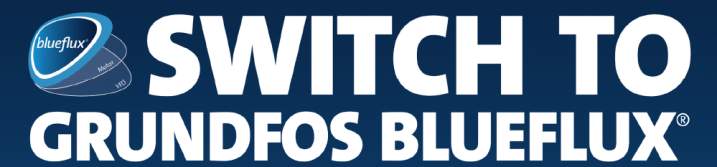 Grundfos перешел на электродвигатели высшего европейского класса энергоэффективности IE3
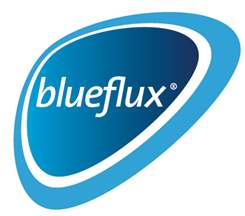 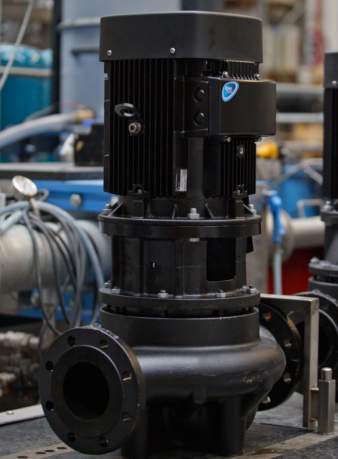 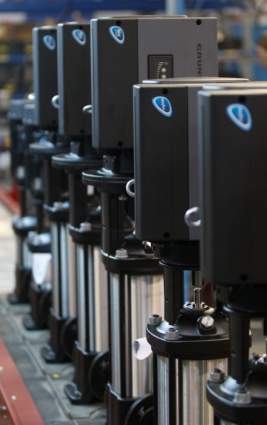 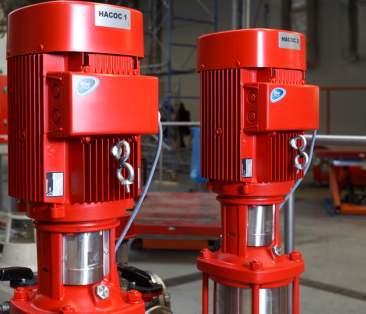 Энергосберегающие решения Grundfos
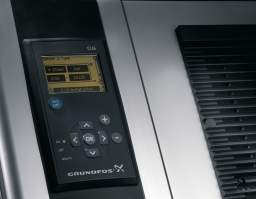 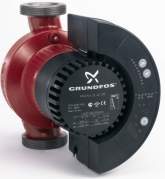 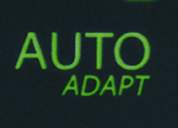 CUE
MAGNA
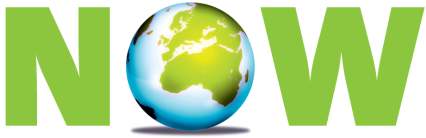 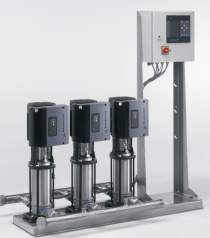 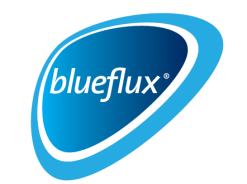 MPC
НОВОЕ ОБРУДОВАНИЕ 
2011 Г.
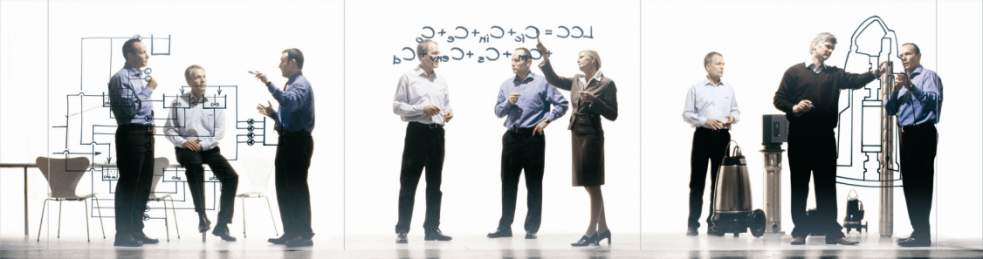 SMART Digital
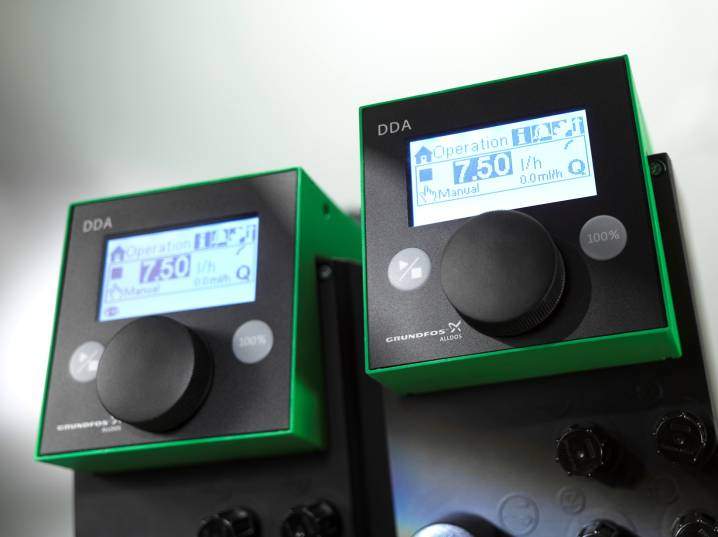 Снимая барьеры в дозировании
МОДУЛЬНОСТЬ

ПРОСТОТА

ИНТЕЛЛЕКТ
[Speaker Notes: Offizielles, lizenziertes Foto!!!]
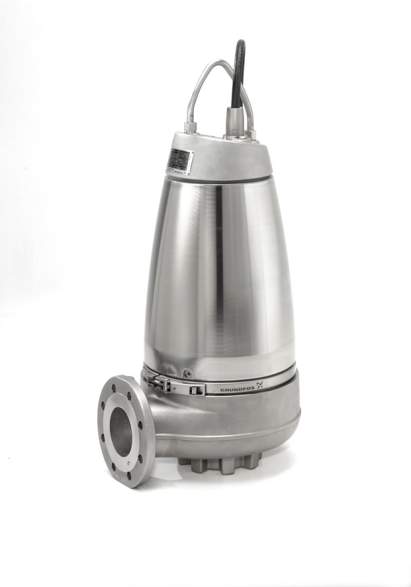 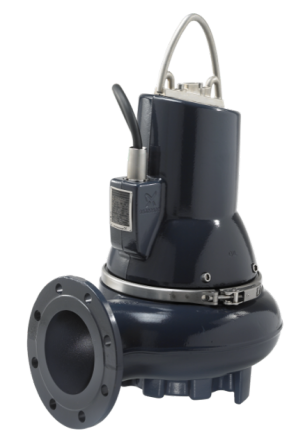 SLV&SEV    

Насосы из нержавеющей стали

Перекачиваемые стоки:

производственные стоки
стоки химической промышленности
морская вода
агрессивные стоки
стоки с абразивными включениями
[Speaker Notes: See detail on additional slides]
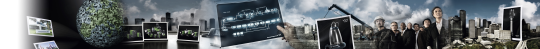 [AUTOADAPT ]
Канализационные и дренажные насосы 
с автономным электронным управлением
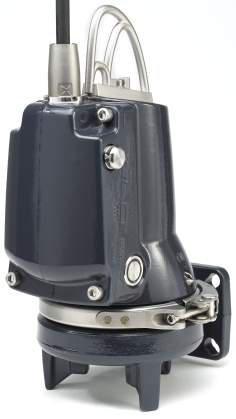 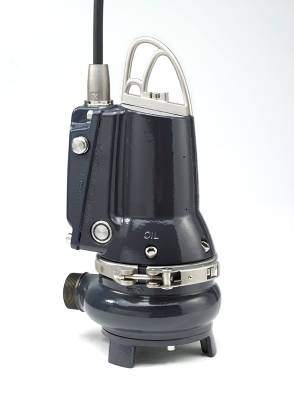 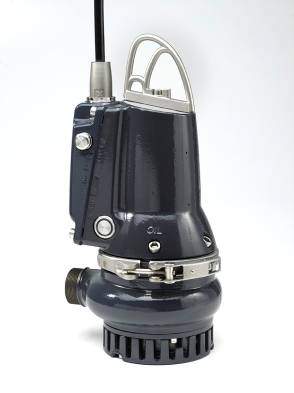 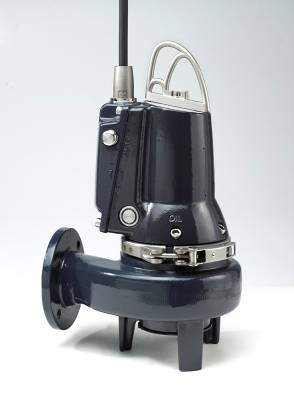 SEG “full range”(up to 4 kW)
EF30 “full range”(up to 1,5 kW)
DP10 “full range”(up to 2,6 kW)
SL1 and SLV (up to 1,5 kW)
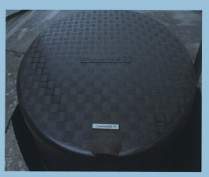 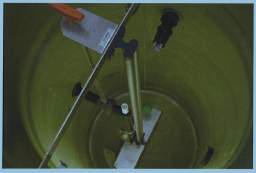 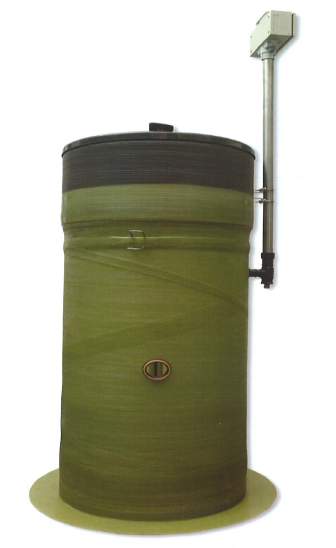 PUST                        Стеклопластиковые КНС в  максимальной заводской готовностиДиаметр: 1 мВысота: до 5 мНасосы: типа SEGПроизводство: Финляндия
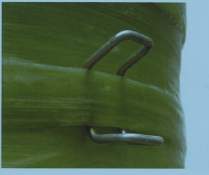 Dedicated Controls
для работы с канализационными насосами


Преимущества:

- До 6 насосов и до 3500 ампер
- Диспетчеризация и система накопления статистики
 Любые системы контроля уровня
 Графический интуитивный интерфейс
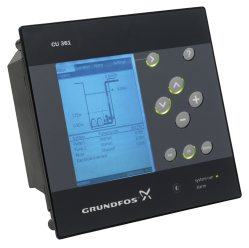 Станции повышения давления в подземном
стеклопластиковом павильоне
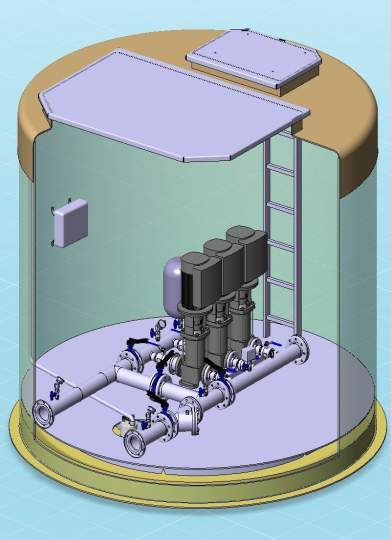 Диаметр корпуса: 2300 или 3000 мм
Высота корпуса: 2500 (3000 мм опция)
Глубина теплоизоляции: 1500 мм
Количество насосов в корпусе: 2 или 3
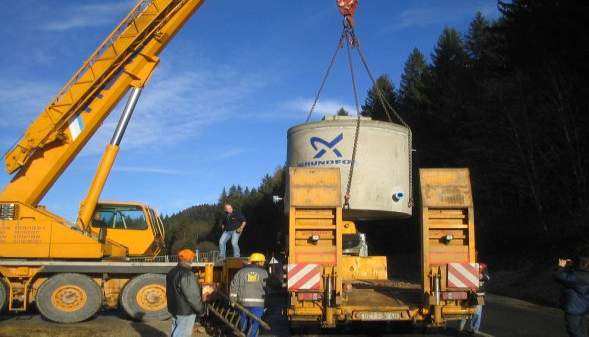 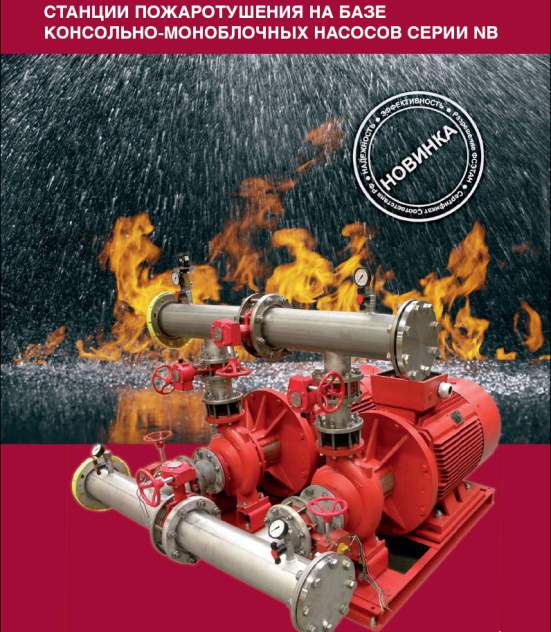 Расширение типоряда 
cтанций автоматического 
пожаротушения
Hydro MX NB
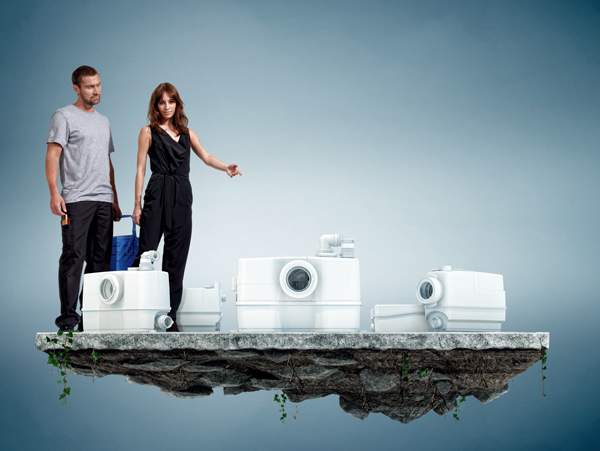 Совершенно 
НОВЫЙ Sololift 2
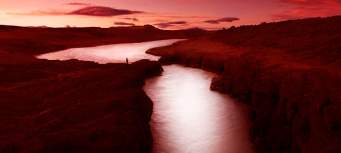 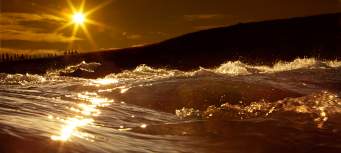 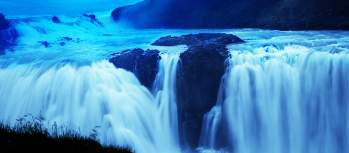 Быть ответственным - наш основной принцип
Думать о будущем - основа развития
Внедрять новое - путь к лидерству
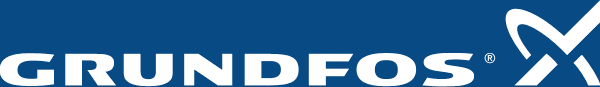 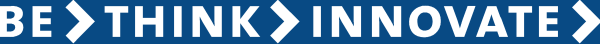